Achtergrond AVG en aanpalende wetgeving
Bart van der SlootTilburg Institute for Law, Technology, and Society (TILT)Tilburg University, Netherlands
www.bartvandersloot.nl
Overzicht vier weken
8  januari   14.00-17.00 	C187 	Achtergrond AVG en aanpalende 					   	wetgeving
16 januari  14.00-17.00 	C22  	Toepasselijkheid AVG en 
					algemene beginselen
22 januari 14.00-17.00  	C22   	Verplichtingen in de AVG
30 januari  9.00-12.00 	C15	Rechten in de AVG
Overzicht vandaag
14.00-14.45
Bart van der Sloot: Achtergrond AVG 
Pauze
15.00-15.45
Bart van der Sloot: Aanpalende wetgeving
Pauze
16.00-17.00
Moswa Herregodts: Rol Data Protection Representative, Strategisch privacy beleid & Privacybeleid
Voorstellen
Bart van der Sloot specialiseert zich op het gebied van Privacy en Big Data. Ook publiceert hij regelmatig over de aansprakelijkheid van internet intermediairs, gegevensbescherming en internetregulering. Actuele kernpunten zijn de onlangs door de Europese Unie aangenomen Algemene Verordening Gegevensbescherming, internationale gegevensstromen, met name tussen Europa en de Verenigde Staten, en datalekken. Bart van der Sloot heeft recht en filosofie gestudeerd in Nederland en Italië en heeft tevens met succes het Honoursprogramma van de Radboud Universiteit afgerond. Hij werkt bij het Tilburg Institute for Law, Technology, and Society van de Tilburg University.  
Voorheen werkte Bart bij het Instituut voor Informatierecht, Universiteit van Amsterdam, en bij de Wetenschappelijk Raad voor Regeringsbeleid (WRR) (onderdeel van het ministerie van Algemene Zaken) aan een rapport over de regulering van Big Data in verband met veiligheid en privacy. In dat kader was hij ook de eerste editor van een wetenschappelijk boek met gastbijdrages van vooraanstaande internationale wetenschappers en de eerste auteur van een internationaal, rechtsvergelijkend onderzoek naar de regulering van Big Data.
Overzicht eerste uur
1. Belangrijkste begrippen 
2. Wat is de Algemene Verordening Gegevensbescherming? 
3. Is de Algemene Verordening Gegevensbescherming voor mij van belang? 
4. Is het recht op gegevensbescherming hetzelfde als het recht op privacy? 
5. Het wie, wat, waar en waarom van de AVG ?
6.Waarom is het belangrijk om de Verordening te respecteren?
1. Belangrijkste begrippen
- Het datasubject, in het Nederlands ook wel ‘de betrokkene’ genoemd, is de persoon over wie gegevens worden verwerkt. In de zin ‘Erik heeft blauwe ogen en een rode stropdas aan’ is Erik het datasubject. 
- De verantwoordelijke voor de gegevensverwerking verwerkt deze gegevens. Hij is degene die het doel van die verwerking bepaalt en ook hoe de gegevens worden verzameld, opgeslagen en gebruikt. Bijvoorbeeld een pizzeria die de naam en postcode opslaat van klanten is een verantwoordelijke. 
- De verantwoordelijke kan hierbij worden geholpen door een verwerker, die in opdracht van de verantwoordelijke gegevens verwerkt. Dit is bijvoorbeeld een bedrijf dat wordt ingehuurd om gegevens op te slaan of te analyseren.
1. Belangrijkste begrippen
- Als een verantwoordelijke of verwerker gegevens verwerkt over EU-burgers, maar zelf niet is gevestigd in de EU, dan moet hij een vertegenwoordiger aanstellen. Deze persoon is het aanspreekpunt voor die organisatie binnen de EU, bijvoorbeeld als het datasubject een klacht wil indienden of als de handhavende overheidsinstantie onderzoek wil verrichten. 
- Binnen veel dataverwerkende organisaties moet een Data Protection Officer of in het Nederlands, een Functionaris voor de Gegevensbescherming worden aangesteld. Deze persoon is er voor verantwoordelijk dat binnen een organisatie de regels aangaande het gegevensbeschermingsrecht worden nageleefd en is het primaire aanspreekpunt voor vragen over de Algemene Verordening Gegevensbescherming, zowel binnen de organisatie als naar buiten toe, bijvoorbeeld in het geval het datasubject een klacht wil indienen of als de handhavende overheidsinstantie onderzoek wil verrichten. 
- Elk land heeft een toezichthoudende autoriteit. In Nederland is dat de Autoriteit Persoonsgegevens, voorheen het College Bescherming Persoonsgegevens.
1. Belangrijkste begrippen
Deze landelijke toezichthouders zijn momenteel verenigd in de zogenoemde Artikel 29 Werkgroep (ingesteld door artikel 29 van de Richtlijn bescherming persoonsgegevens). Deze werkgroep gaf over onderwerpen niet juridisch bindende, maar wel zeer invloedrijke adviezen af. 
- Deze werkgroep wordt in de Verordening vervangen door de European Data Protection Board, of in het Nederlands, het Europees Comité voor Gegevensbescherming. Deze organisatie krijgt een sterkere positie en meer bevoegdheden dan de voormalige Artikel 29 Werkgroep. 
- De European Data Protection Supervisor is een adviesorgaan gelijk aan de Artikel 29 Werkgroep, maar dan voor de gegevensverwerking door de Europese Unie zelf, bijvoorbeeld als de European Medicines Agency (EMA) persoonsgegevens verwerkt. In dat geval is niet de Algemene Verordening Gegevensbescherming van toepassing, maar een aparte Verordening. Ook de adviezen van de European Data Protection Supervisor zijn vrij invloedrijk.
1. Belangrijkste begrippen
- De Unie is een afkorting van de Europese Unie. 
- De Commissie is een afkorting voor de Europese Commissie, zeg maar de regering van de Europese Unie. 
- Een lidstaat is een land dat is aangesloten bij de Europese Unie, zoals bijvoorbeeld Nederland, Duitsland en Italië. 
- Het Europees Hof van Justitie is de hoogste rechter van de Europese Unie en gaat over de interpretatie van het Handvest van de Grondrechten, de Algemene Verordening Gegevensbescherming en andere documenten van de Europese Unie. 
- Het Europees Hof voor de Rechten van de Mens is de hoogste rechter van de Raad van Europa en gaat over de interpretatie van het Europees Verdrag voor de Rechten van de Mens. Bij de Raad van Europa zijn vrijwel alle Europese landen aangesloten, bij de Europese Unie slechts 28 landen.
2. Wat is de Algemene Verordening Gegevensbescherming?
Algemene Verordening Gegegevensbescherming vervangt de Richtlijn bescherming persoonsgegevens uit 1995
De Wet bescherming persoonsgegevens is een implementatie van de Richtlijn
De Verordening is al aangenomen en gaat van toepassing in mei 2018
De Verordening beslaat 88 pagina’s, 173 overwegingen en 99 artikelen
2. Wat is de Algemene Verordening Gegevensbescherming?
Artikel 1 Onderwerp en doelstellingen 
1.Bij deze verordening worden regels vastgesteld betreffende de bescherming van natuurlijke personen in verband met de verwerking van persoonsgegevens en betreffende het vrije verkeer van persoonsgegevens. 
2.Deze verordening beschermt de grondrechten en de fundamentele vrijheden van natuurlijke personen en met name hun recht op bescherming van persoonsgegevens. 
3.Het vrije verkeer van persoonsgegevens in de Unie wordt noch beperkt noch verboden om redenen die verband houden met de bescherming van natuurlijke personen ten aanzien van de verwerking van persoonsgegevens.
2. Wat is de Algemene Verordening Gegevensbescherming?
Artikel 99 Inwerkingtreding en toepassing 
1.Deze verordening treedt in werking op de twintigste dag na die van de bekendmaking ervan in het Publicatieblad van de Europese Unie. 
2.Zij is van toepassing met ingang van 25 mei 2018. 4.5.2016 L 119/87 Publicatieblad van de Europese Unie NL
3. Is de Algemene Verordening Gegevensbescherming voor mij van belang?
Ja – universiteiten en onderzoekers verwerken voor persoonsgegevens 
Wetenschappelijk onderzoek heeft wel een aparte status binnen het gegevensbeschermingsrecht 
Daarvoor gelden uitzonderingen op een aantal bepalingen uit de AVG
En er komt een speciale gedragscode voor het gebruik van persoonsgegevens voor wetenschappelijk onderzoek
4. Is het recht op gegevensbescherming hetzelfde als het recht op privacy?
Artikel 8 Recht op eerbiediging van privé-, familie en gezinsleven 
1. Een ieder heeft recht op respect voor zijn privé leven, zijn familie- en gezinsleven, zijn woning en zijn correspondentie. 
2. Geen inmenging van enig openbaar gezag is toegestaan in de uitoefening van dit recht, dan voor zover bij de wet is voorzien en in een democratische samenleving noodzakelijk is in het belang van de nationale veiligheid, de openbare veiligheid of het economisch welzijn van het land, het voorkomen van wanordelijkheden en strafbare feiten, de bescherming van de gezondheid of de goede zeden of voor de bescherming van de rechten en vrijheden van anderen.
4. Is het recht op gegevensbescherming hetzelfde als het recht op privacy?
HANDVEST VAN DE GRONDRECHTEN VAN DE EUROPESE UNIE
Artikel 7
Eerbiediging van het privé-leven en het familie- en gezinsleven
Eenieder heeft recht op eerbiediging van zijn privé-leven, zijn familie- en gezinsleven, zijn woning en zijn communicatie.
Artikel 8
Bescherming van persoonsgegevens
1. Eenieder heeft recht op bescherming van de hem betreffende persoonsgegevens.
2. Deze gegevens moeten eerlijk worden verwerkt, voor bepaalde doeleinden en met toestemming van de betrokkene of op basis van een andere gerechtvaardigde grondslag waarin de wet voorziet. Eenieder heeft recht op toegang tot de over hem verzamelde gegevens en op rectificatie daarvan.
3. Een onafhankelijke autoriteit ziet toe op de naleving van deze regels.
4. Is het recht op gegevensbescherming hetzelfde als het recht op privacy?
Universele Verklaring van de Rechten van de Mens
Artikel 12
Niemand zal onderworpen worden aan willekeurige inmenging in zijn persoonlijke aangelegenheden, in zijn gezin, zijn tehuis of zijn briefwisseling, noch aan enige aantasting van zijn eer of goede naam. Tegen een dergelijke inmenging of aantasting heeft eenieder recht op bescherming door de wet.
4. Is het recht op gegevensbescherming hetzelfde als het recht op privacy?
1. Achtergrond privacy: eeuwenoud - verdeling private en publieke ruimte
2. Achtergrond gegevensbescherming: begint in de jaren 70 – gaat om de goede omgang met data
3. Verschil in materiele reikwijdte: privacy breder recht, maar er valt ook meer onder gegevensbescherming dan onder privacy
4. Verschil in mate van regulering: privacy met name op grondwet/strafrecht niveau – gegevensbescherming 1 A4tje naar nu de AVG
5. Alle verwijzingen naar privacy zijn in de AVG verwijderd – niet privacy by desing, privacy officer, of pia
5. Het wie, wat, waar en waarom van de AVG?
EU – 28 lidstaten – 27 op termijn
EU: achtergrond kolen en staal/economie
EU: Handvest + heel veel andere regulering op het gebied van o.a. telecom
EU: Hof van Justitie
Raad van Europa: 48 landen in Europa
Raad van Europa: EVRM 
Raad van Europa: Primair op mensenrechten gericht
5. Het wie, wat, waar en waarom van de AVG?
28 landen: België, Bulgarije, Cyprus, Denemarken, Duitsland, Estland, Finland, Frankrijk, Griekenland, Hongarije, Ierland, Italië, Kroatië, Letland, Litouwen, Luxemburg, Malta, Koninkrijk der Nederlanden, Oostenrijk, Polen, Portugal, Roemenië, Slovenië, Slowakije, Spanje, Tsjechië, Verenigd Koninkrijk en Zweden. 
+ ‘adequaat beschermingsniveau’ hebben. 
+ een aantal landen heeft zich gecommitteerd aan een deel van de regels van de Europese Unie middels de Europese Vrijhandelszone, namelijk IJsland, Noorwegen, Zwitserland en Liechtenstein. Daarnaast is er een aantal landen dat graag lid wil worden van de Europese Unie, en dus in het algemeen geneigd is om de regels van de EU te volgen. Dat zijn Albanië, Montenegro, Servië, Macedonië, Bosnië Herzegovina, Kosovo en, voorlopig althans nog, Turkije.
5. Het wie, wat, waar en waarom van de AVG?
5. Het wie, wat, waar en waarom van de AVG?
- Een Richtlijn is een document dat is aangenomen door de EU, maar dat landen vervolgens in nationale wetten moeten overnemen (dat wordt ‘implementatie’ genoemd). De Richtlijn bescherming persoonsgegevens moest dus in Nederland geïmplementeerd en dat is gebeurd in de Wet bescherming persoonsgegevens. Ook andere landen van de EU, zoals Duitsland, België en Frankrijk, hebben soortgelijke nationale wetten waarin ze de regels uit de Richtlijn implementeerden. Er is bij een Richtlijn wat speelruimte voor landen om hun eigen interpretatie van de regels te geven en de regels op hun eigen manier vast te leggen in nationale wetgeving. Dit leidt er dus toe dat elk land een iets andere nationale wet heeft, en er verschil is tussen het gegevensbeschermingsrecht in bijvoorbeeld Duitsland en Nederland. 
- Een Verordening heeft in tegenstelling tot een Richtlijn ‘direct effect’. Dat betekent dat burgers zich direct op de Verordening kunnen beroepen en dus hebben organisaties die persoonsgegevens verwerken de Verordening als zodanig te respecteren. Waar er concrete regels, plichten en rechten in de Algemene Verordening Gegevensbescherming staan hoeven deze regels niet op nationaal niveau in wetten worden neergelegd (zoals bij een Richtlijn het geval is).
5. Het wie, wat, waar en waarom van de AVG?
1. Er bestonden grote verschillen in de manier waarop landen van de Europese Unie de regels uit de Richtlijn in hun nationale wetgeving hadden geïmplementeerd. 
2. Het tweede probleem was dat de handhaving van de gegevensbeschermingsregels nog steeds op landelijk niveau gebeurde. 
3. Omdat er weinig mogelijkheden waren voor sancties en boetes waren neergelegd in de Richtlijn bescherming persoonsgegevens, was de praktijk dat niet alle bedrijven en organisaties het even nauw namen met de gegevensbeschermingsregels. 
4. Het gegevensbeschermingsrecht gaat nu nog primair uit van controle en handhaving vanuit de door de overheid ingestelde handhavingsorganisatie. 
5. In de Richtlijn stond een klein aantal rechten van datasubjecten, de personen over wie persoonsgegevens worden verwerkt.
6.Waarom is het belangrijk om de Verordening te respecteren?
1. Partnerorganisaties: 
2. Klantencontacten: 
3. Reputatie(schade) 
4. Organisatie-inrichting: 
5. Sancties en boetes:
6.Waarom is het belangrijk om de Verordening te respecteren?
Administratieve geldboeten kunnen oplopen tot: 
- 10 000 000 Euro of, 
- voor een onderneming, tot 2 % van de totale wereldwijde jaaromzet in het voorgaande boekjaar, indien dit cijfer hoger is, 
in het geval één van de volgende regels wordt overtreden: 
minderjarige om toestemming 	
Documentatieplicht
Data Protection Officer
Data Protection Impact Assessement 
Technische en organisatorische veiligheidsmaatregelen
Meldplicht datalekken
Certificeringsprogramma
6.Waarom is het belangrijk om de Verordening te respecteren?
Administratieve geldboeten kunnen oplopen tot: 
- 20 000 000 Euro of, 
- voor een onderneming, tot 4 % van de totale wereldwijde jaaromzet in het voorgaande boekjaar, indien dit cijfer hoger is, 
in het geval één van de volgende regels wordt overtreden: 
Fair Information Principles
Geen legitieme verwerkingsgrondslag 	
Geen legitieme verwerkingsgrondslag bijzondere persoonsgegevens
Geen legitieme verwerkingsgrondslag doorvoer gegevens	
Transparantiebeginsel
Rechten datasubject
Aanwijzingen AP
Pauze
Overzicht tweede uur
(1) Sectorspecifieke wetgeving
(2) De Uitvoeringswet: 
(3) Zelfreguleringsmechanismen: 
(4) De Autoriteit Persoonsgegevens, het Comité en de Commissie 
(5) De rechter: 
(6) Gedragscode wetenschappelijk onderzoek
(1) Sectorspecifieke wetgeving
1. Politierichtlijn:
2. Telecommunicatierecht:
3. E-Commerce:
4. Vrijheid van meningsuiting en openbaarheid van informatie:
5. Medische sector:
(2) De Uitvoeringswet:
(1) Toestemming: 

1. Als datasubject jonger is dan zestien jaar is de toestemming van zijn wettelijk vertegenwoordiger vereist. Dit zijn meestal de ouders van het datasubject. 
2. Als het datasubject onder curatele staat of op een andere wijze is beperkt in zijn handelingsbevoegdheid dan is de toestemming van zijn wettelijke 

3. Toestemming kan door de wettelijk vertegenwoordiger van het datasubject te allen tijde worden ingetrokken. Daarmee is de toestemming van de wettelijk vertegenwoordiger, zoals dat van een ouder van een minderjarige, dus gelijk aan de toestemming van een handelingsbekwaam datasubject, die ook altijd weer kan worden ingetrokken. 
4. De rechten van het datasubject (zie hoofdstuk 5) worden door de wettelijk vertegenwoordiger uitgeoefend namens het datasubject. De ouder van een kind kan dus bijvoorbeeld Facebook vragen gegevens over het kind te verwijderen of te rectificeren.
(2) De Uitvoeringswet:
(2) Bijzondere persoonsgegevens: 

1. Zwaarwegend algemeen belang: Gevallen waarin een beroep kan worden gedaan op een zwaarwegend algemeen belang voor de verwerking van bijzondere persoonsgegevens 
2. Ras en etniciteit: Gevallen waarin een beroep kan worden gedaan op een zwaarwegend algemeen belang voor de verwerking van gegevens aangaande ras of etniciteit 
3. Politieke overtuiging: Gevallen waarin een beroep kan worden gedaan op een zwaarwegend algemeen belang voor de verwerking van gegevens aangaande politieke overtuiging 
4. Religie of levensbeschouwing: Gevallen waarin een beroep kan worden gedaan op een zwaarwegend algemeen belang voor de verwerking van gegevens aangaande religieuze of levensbeschouwelijke overtuiging
(2) De Uitvoeringswet:
(2) Bijzondere persoonsgegevens: 

1. Zwaarwegend algemeen belang: Gevallen waarin een beroep kan worden gedaan op een zwaarwegend algemeen belang voor de verwerking van bijzondere persoonsgegevens 
2. Ras en etniciteit: Gevallen waarin een beroep kan worden gedaan op een zwaarwegend algemeen belang voor de verwerking van gegevens aangaande ras of etniciteit 
3. Politieke overtuiging: Gevallen waarin een beroep kan worden gedaan op een zwaarwegend algemeen belang voor de verwerking van gegevens aangaande politieke overtuiging 
4. Religie of levensbeschouwing: Gevallen waarin een beroep kan worden gedaan op een zwaarwegend algemeen belang voor de verwerking van gegevens aangaande religieuze of levensbeschouwelijke overtuiging
(2) De Uitvoeringswet:
(2) Bijzondere persoonsgegevens: 

1. Zwaarwegend algemeen belang: Gevallen waarin een beroep kan worden gedaan op een zwaarwegend algemeen belang voor de verwerking van bijzondere persoonsgegevens 
2. Ras en etniciteit: Gevallen waarin een beroep kan worden gedaan op een zwaarwegend algemeen belang voor de verwerking van gegevens aangaande ras of etniciteit 
3. Politieke overtuiging: Gevallen waarin een beroep kan worden gedaan op een zwaarwegend algemeen belang voor de verwerking van gegevens aangaande politieke overtuiging 
4. Religie of levensbeschouwing: Gevallen waarin een beroep kan worden gedaan op een zwaarwegend algemeen belang voor de verwerking van gegevens aangaande religieuze of levensbeschouwelijke overtuiging
(2) De Uitvoeringswet:
5. Genetische gegevens: Gevallen waarin een beroep kan worden gedaan op een zwaarwegend algemeen belang voor de verwerking van genetische gegevens 
6. Biometrische gegevens: Gevallen waarin een beroep kan worden gedaan op een zwaarwegend algemeen belang voor de verwerking van biometrische gegevens zijn de gevallen waarin de verwerking noodzakelijk is voor authenticatie of beveiligingsdoeleinden.  
7. Medische gegevens: Gevallen waarin een beroep kan worden gedaan op een zwaarwegend algemeen belang voor de verwerking van gezondheidsgegevens 
8. Arbeids-, socialezekerheids- en socialebeschermingsrecht: Gevallen waarin een beroep kan worden gedaan op het arbeids-, socialezekerheids- en socialebeschermingsrecht voor de verwerking van gegevens aangaande de gezondheid zijn de gevallen waarin de verwerking geschiedt door bestuursorganen, pensioenfondsen en werkgevers
(2) De Uitvoeringswet:
9. Preventieve of arbeidsgeneeskunde: Gevallen waarin een beroep kan worden gedaan op preventieve of arbeidsgeneeskunde of voor de beoordeling van de arbeidsgeschiktheid voor de verwerking van gegevens aangaande de gezondheid 
10. Archivering, wetenschappelijk, historisch en statistisch onderzoek: Gevallen waarin een beroep kan worden gedaan op het feit dat de verwerking van bijzondere gegevens noodzakelijk is met het oog op archivering in het algemeen belang, wetenschappelijk of historisch onderzoek of statistische doeleinden 
11. Strafrechtelijke persoonsgegevens: Gevallen waarin strafrechtelijke persoonsgegevens mogen worden verwerkt
(2) De Uitvoeringswet:
(3) Rechtsbescherming: 

1. Overheidsinstanties bij wie een datasubject een verzoek heeft gedaan in verband met één van zijn rechten (zie hoofdstuk 5) moeten zich houden aan de regels die in de Algemene Wet bestuursrecht staan. 
2. Op andere organisaties is het Burgerlijk Wetboek van toepassing. 
3. De Uitvoeringswet biedt het datasubject naast de mogelijkheid een procedure te voeren bij de bestuursrechter of de civiele rechter de mogelijkheid om: 
i. De Autoriteit persoonsgegevens te vragen te bemiddelen. 
ii. Een beroep te doen op een eventueel in een goedgekeurde gedragscode beschreven procedure voor de beslechting van geschillen 
4. Rechtspersonen kunnen onder bepaalde voorwaarden in rechte optreden ter behartiging van algemene en collectieve belangen. Voor het optreden in rechte kan het nodig zijn dat aan de een verwerking van persoonsgegevens ten grondslag wordt gelegd. Dit recht vervalt echter als het datasubject daar bezwaar tegen heeft.
(2) De Uitvoeringswet:
(4) Uitzonderingen en beperkingen: 

1. Uitzonderingen op het verbod tot geautomatiseerde individuele besluitvorming: 
2. Uitzonderingen op rechten datasubject: 
3. Uitzondering op meldplicht datalekken aan het datasubject: 
4. Uitzonderingen inzake journalistieke doeleinden of academische, artistieke of literaire uitdrukkingsvormen: 
5. Uitzonderingen inzake wetenschappelijk onderzoek en statistiek: 
6. Uitzonderingen inzake archivering in het algemeen belang: 
7. Verwerking nationaal identificatienummer: 
8. Uitzonderingen op rechten betrokkene bij openbare registers:
(3) Zelfreguleringsmechanismen:
(1) Gedragscodes
De drie momenteel in Nederland van kracht zijnde gedragscodes zijn: 
- Gedragscode voor particuliere recherchebureaus 
- Gedragscode slimme meters van energieleveranciers 
- Gedragscode slimme meters van overige dienstenaanbieders
(3) Zelfreguleringsmechanismen:
(2) Certificering 
Certificaten zijn kortgezegd bewijzen dat een organisatie zich op een bepaald punt aan de Algemene Verordening Gegevensbescherming houdt. Certificaten buiten het gegevensbeschermingsrecht zijn bijvoorbeeld het Fairtrade logo, waarmee wordt aangegeven dat het product op een eerlijke en transparante manier is geproduceerd, zodat de consument in één oogopslag weet dat het product of de producent is getoetst op verschillende aspecten, zoals dat er geen slavernij of kinderarbeid te pas is gekomen bij de totstandkoming van het product.
(4) De Autoriteit Persoonsgegevens, het Comité en de Commissie
(1) De Autoriteit Persoonsgegevens 
(2) De leidende handhavende autoriteit 
(3) Het gegevensbeschermingscomité 
(4) De Europese Commissie
(4) De Autoriteit Persoonsgegevens, het Comité en de Commissie
(1) De Autoriteit Persoonsgegevens 
1. Onderwijzer: 
2. Adviseur: 
3. Regelgever: 
4. Ombudsman: 
5. Toezicht: 
6. Sancties:
(4) De Autoriteit Persoonsgegevens, het Comité en de Commissie
1. Advies mag verstrekken over de verschillende onderdelen van het gegevensverwerkingsproces binnen organisaties 
2. Advies mag geven over wetgevingsprocessen 
3. Al dan niet toestemming mag geven voor risicovolle gegevensverwerkingsprocessen 
4. Gedragscodes en certificeringsorganisaties kan accrediteren en daaraan voorwaarden kan koppelen en vervolgens de accreditatie weer kan intrekken 
5. Goedkeuring kan hechten aan bindende bedrijfsvoorschriften 
6. Informatie kan vragen aan verantwoordelijken en verwerkers over de gegevensverwerkingsprocessen binnen hun organisatie 
7. Onderzoek mag verrichten door controles uit te voeren naar gegevensverwerkingsprocessen binnen organisaties
(4) De Autoriteit Persoonsgegevens, het Comité en de Commissie
8. Fysiek toegang mag eisen tot de bedrijfsruimten van de verantwoordelijken en verwerkers en tot alle gegevensverwerkingsprocessen en de informatie daarover 
9. Verantwoordelijke en verwerkers mag bevelen de verzoeken van datasubjecten in te willigen 
10. Verantwoordelijke en verwerkers mag bevelen om gegevens te rectificeren of te verwijderen (los van verzoeken van datasubjecten) en de organisaties aan wie de gegevens zijn doorgespeeld daarvan op de hoogte te stellen 
11. Verantwoordelijken en verwerkers mag waarschuwen of berispen voor handelingen in strijd met de AVG 
12. Verantwoordelijken en verwerkers mag gelasten om binnen een bepaalde termijn hun handelingen weer in conformiteit met de AVG te brengen 
13. Verantwoordelijken en verwerkers mag gelasten een inbreuk van de AVG aan de datasubjecten te melden. 
14. Verantwoordelijke en verwerkers mag bevelen om te stoppen met de doorvoer van gegevens naar landen buiten de EU 
15. Verantwoordelijke en verwerkers mag bevelen om tijdelijk of permanent te stoppen met het verwerken van persoonsgegevens.
(4) De Autoriteit Persoonsgegevens, het Comité en de Commissie
(2) De leidende handhavende autoriteit 
De Algemene Verordening Gegevensbescherming bepaalt dat de verschillende nationale handhavende organisaties bevoegdheden hebben om samen te werken bij grensoverschrijdende gegevensverwerkingsprocessen of bedrijven die in verschillende EU landen zijn gevestigd of opereren. Dat kan door het delen van informatie, het geven van advies en het verlenen van bijstand. Ook kan er in sommige gevallen één leidende toezichthouder worden aangewezen.
(4) De Autoriteit Persoonsgegevens, het Comité en de Commissie
(3) Het gegevensbeschermingscomité 
Comité vervangt de Artikel 29 Werkgroep uit de Richtlijn bescherming persoonsgegevens van 1995. De Artikel 29 Werkgroep bracht adviezen uit over de interpretatie van de verschillende rechten, plichten en beginselen uit de Richtlijn. 
De bevoegdheden van het Comité gaan echter verder en omvatten onder andere ook het uitvaardigen van richtsnoeren, aanbevelingen en best practices voor het recht op vergetelheid, het recht om niet onderworpen te zijn aan automatische besluitvorming, de meldplicht bij datalekken, bindende bedrijfsvoorschriften en voor certificering en gedragscodes.
(4) De Autoriteit Persoonsgegevens, het Comité en de Commissie
(4) De Europese Commissie 
De Europese Commissie met name op twee punten verdere invulling geven aan de regels uit de AVG. 
Ten eerste is de Europese Commissie bevoegd om verdere duiding te geven aan de manier waarop door de verantwoordelijke met het datasubject wordt gecommuniceerd, met name als het gaat om de transparantieplicht en de verzoeken die het datasubject doet in het kader van zijn rechten. 
Ten tweede is de Europese Commissie bevoegd om verdere duiding te geven aan en initiatief te nemen tot een certificeringsmechanisme.
(3) Zelfreguleringsmechanismen:
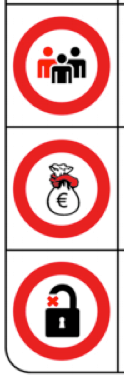 (3) Zelfreguleringsmechanismen:
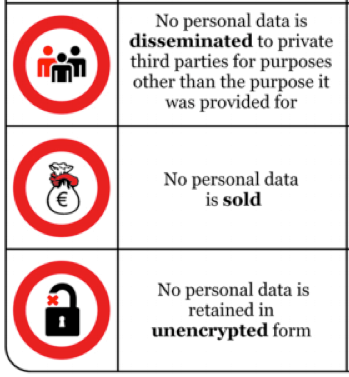 (5) De rechter:
Rechter
Gerechtshof
Hoge Raad
Europees Hof van Justite

Europees Hof voor de Rechten van de Mens
Buitenlandse rechtspraak
Scenario 1:
Nationaal gefinancierd onderzoeksproject (individueel) waarbij CBS microdata7 (bijzondere persoonsgegevens) worden verwerkt in combinatie met bestaande datasets.
(6) Gedragscode wetenschappelijk onderzoek
Scenario 2:
Nationaal gefinancierd onderzoeksproject (groep) waarbij bijzondere persoonsgegevens worden verzameld en verwerkt
Pauze
Moswa